25 Major Rangeland Plants
Forbs and Woody Plants
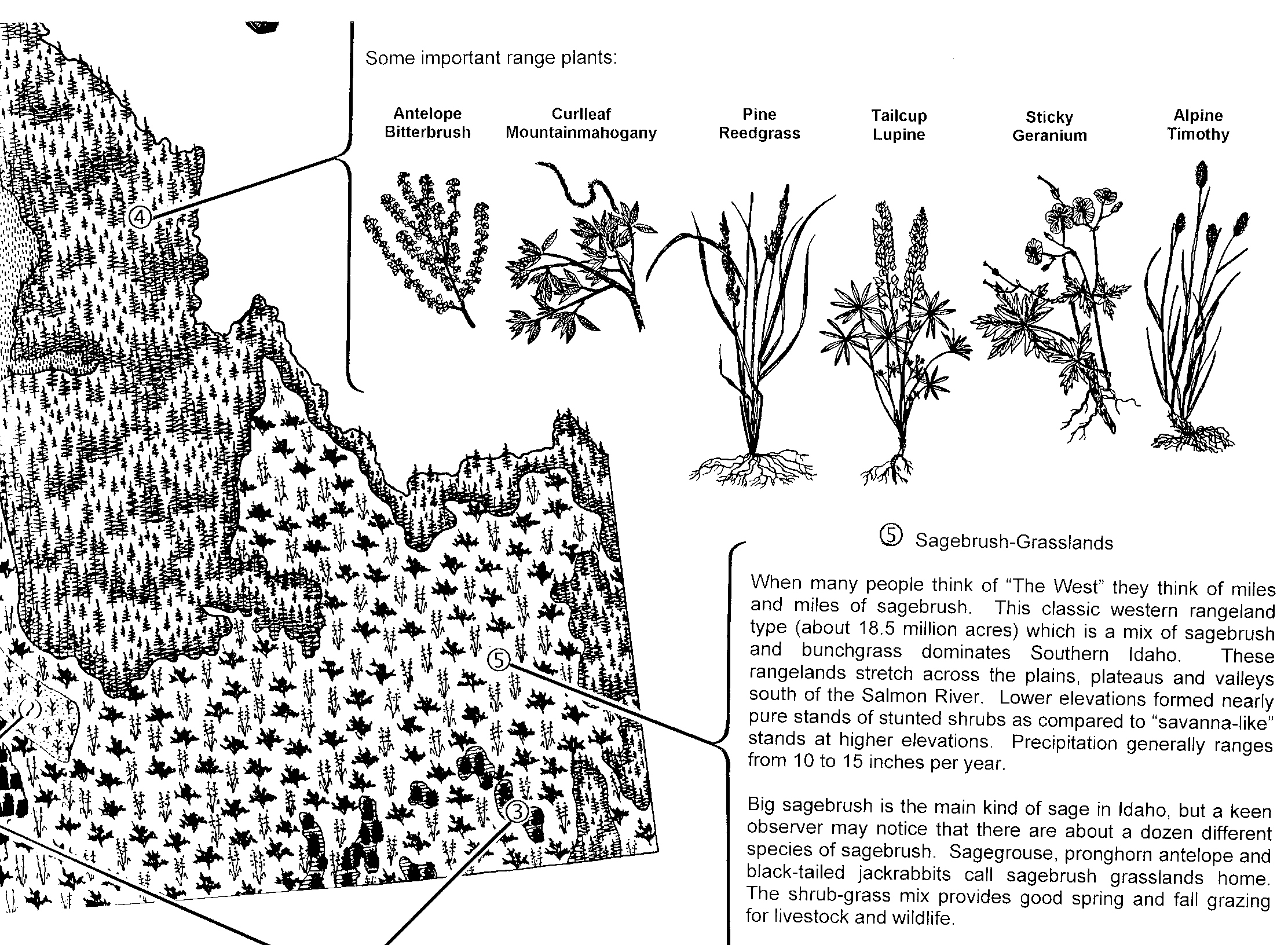 By Karen Launchbaugh
Forbs & Woody Plant
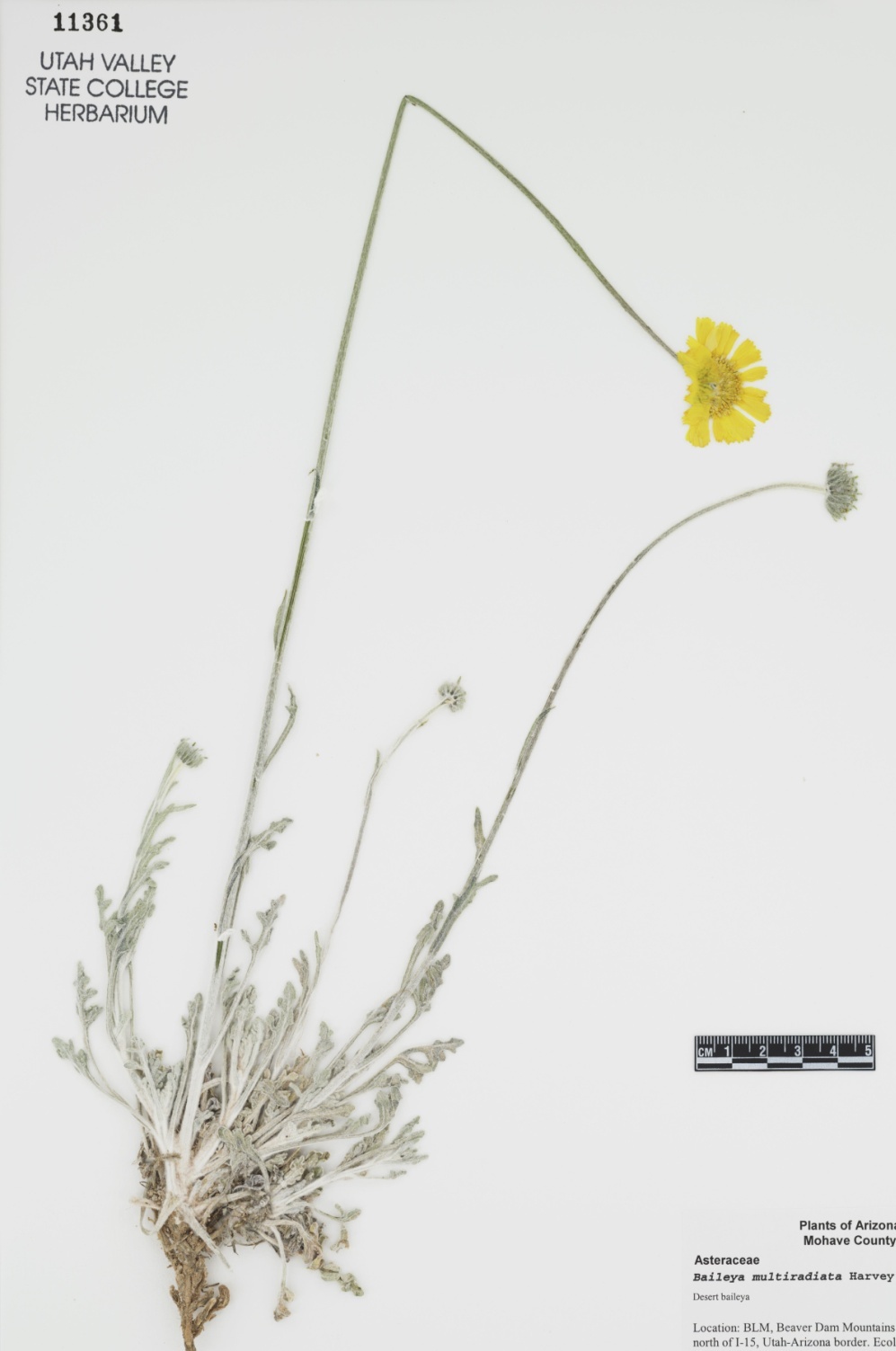 Desert Marigold
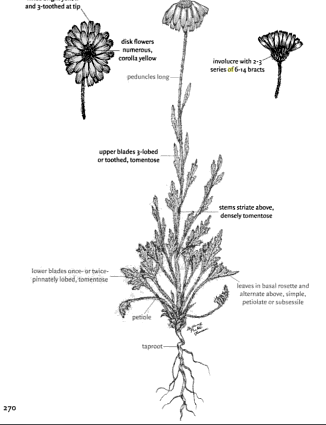 Perennial
 Native
Hairy Leaves
Composite flower with Disk flowers and Ray flowers
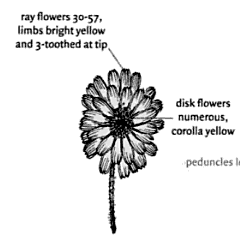 Mostly Basal Leaves
Page from North American Wildland Plants by Stubbendieck, Hatch and Landholt
[Speaker Notes: Hairly leaves help with water conservation.]
Desert Marigold
Desert wildflower
 High ornamental value
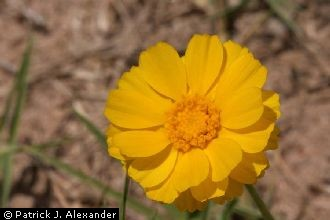 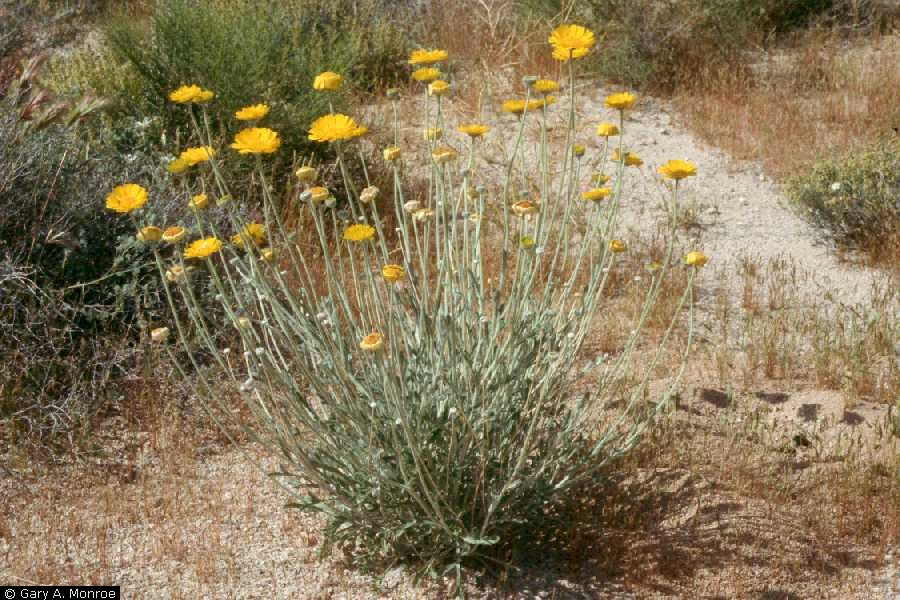 Composite flower with Disk flowers and Ray flowers
High ornamental value
[Speaker Notes: Hairly leaves help with water conservation.]
Leafy Spurge
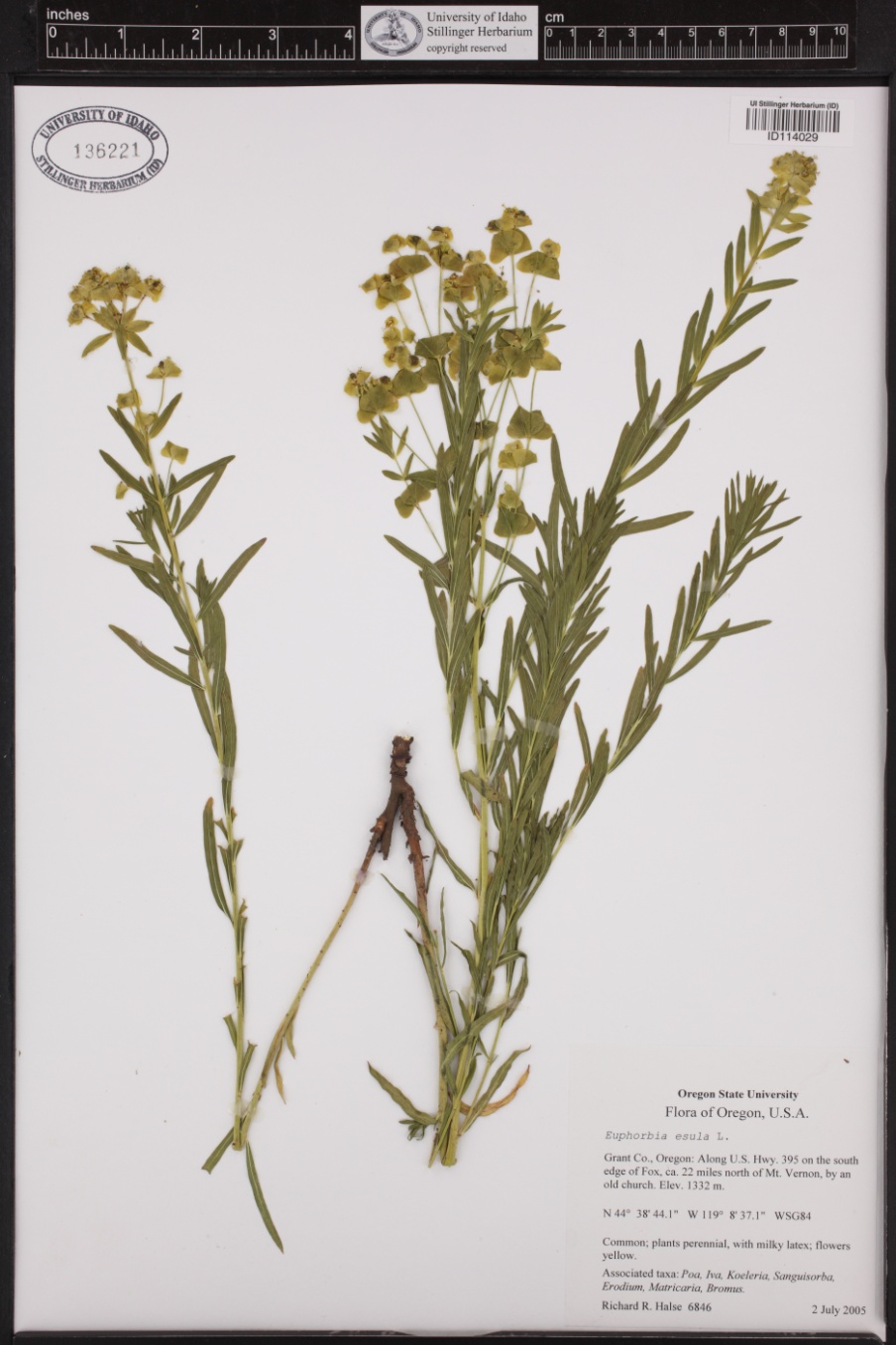 Introduced
Perennial
http://www.ag.ndsu.edu
University of Idaho Stillinger Herbarium (http://www.pnwherbaria.org)
Leafy Spurge
Milky resin
Noxious Weed
Thad Berrett
Thad Berrett
Tailcup Lupine
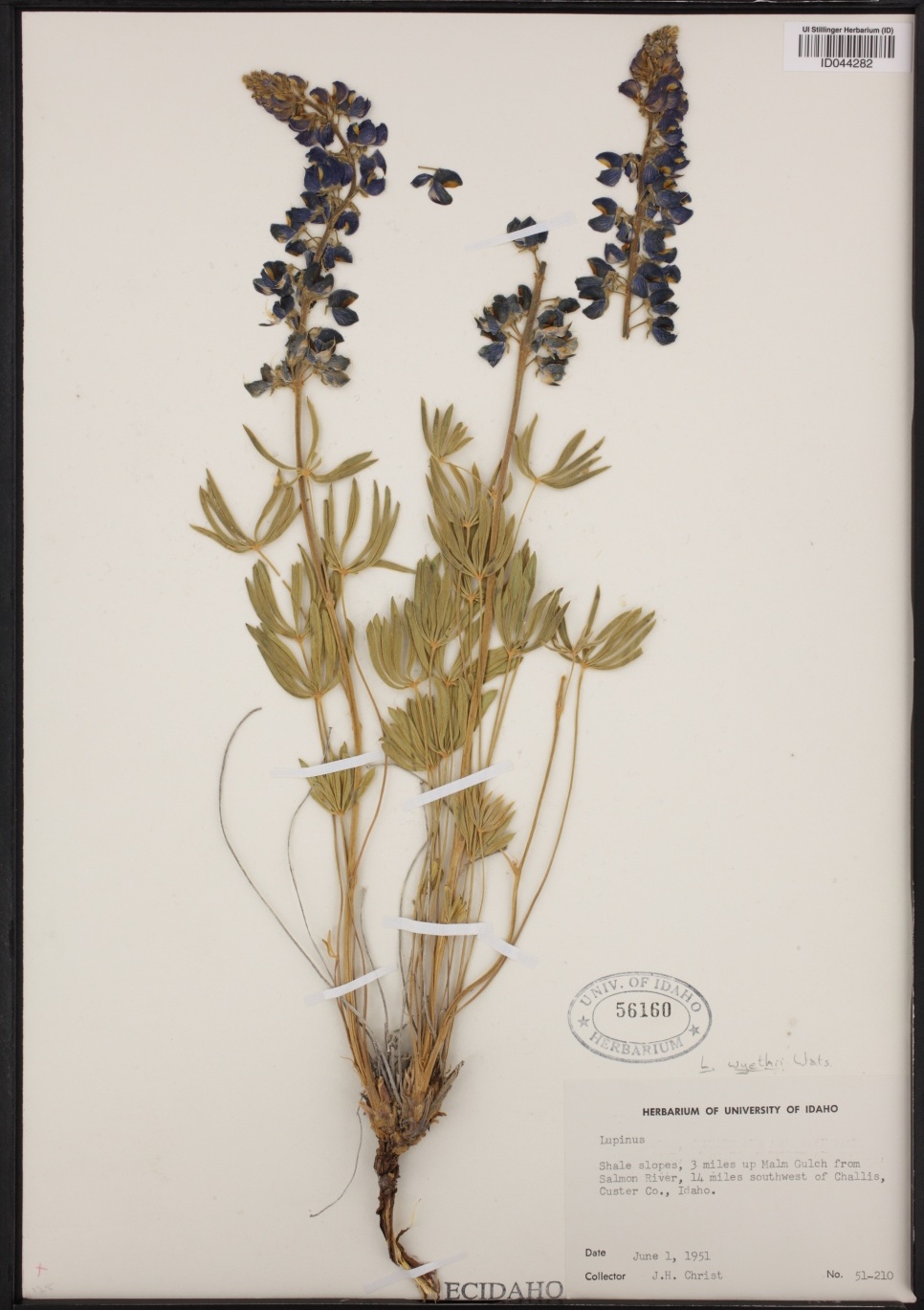 Perennial
 Native
Raceme seed heads
Palmate compound leaves
University of Idaho Stillinger Herbarium (http://www.pnwherbaria.org)
Idaho Rangeland Resource Commission – drawing by Beverly Jaquish
[Speaker Notes: Raceme flower. Causes crooked calf syndrome.]
Tailcup Lupine
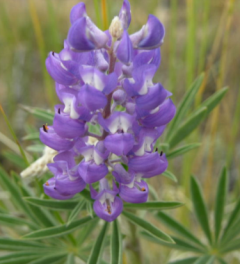 Poisonous plant contains alkaloids
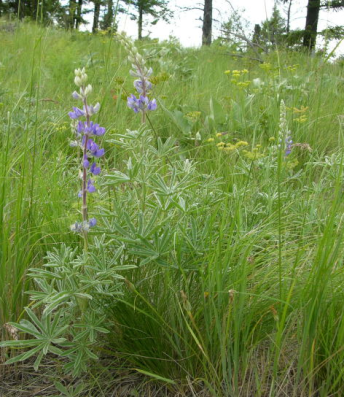 Jennifer Peterson
Jennifer Peterson
[Speaker Notes: Raceme flower. Causes crooked calf syndrome.]
Tall Larkspur
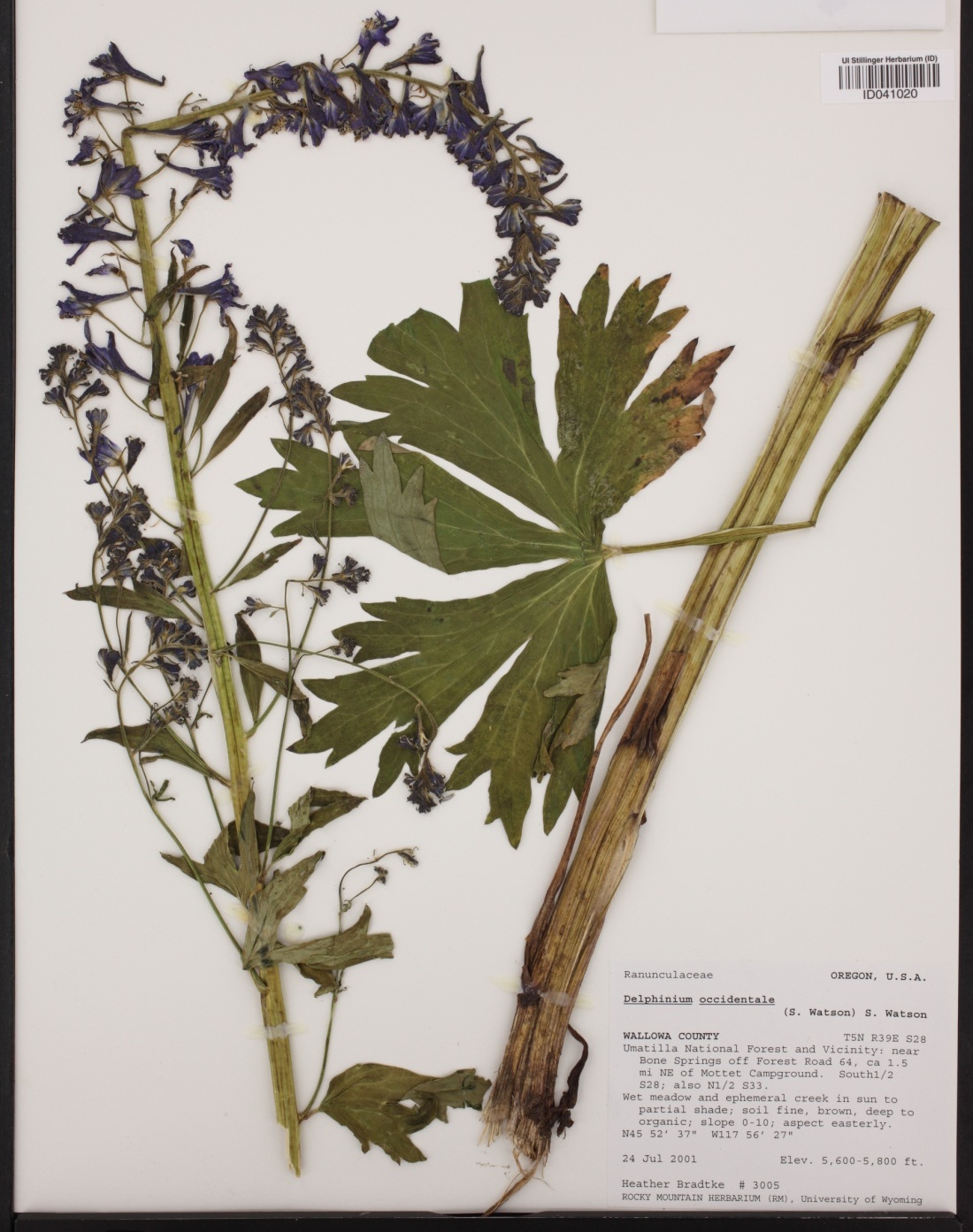 Perennial
 Native
Raceme seed heads
Palmate divided
leaves
University of Idaho Stillinger Herbarium (http://www.pnwherbaria.org
Backpack Guide to Idaho Range Plants
[Speaker Notes: Responsible for more livestock death than any other plant in the N. America. Flowers have a spur on them which is where the name “larkspur” comes from.]
Tall Larkspur
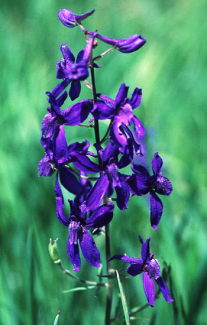 Poisonous plant contains alkaloids
Purple flowers
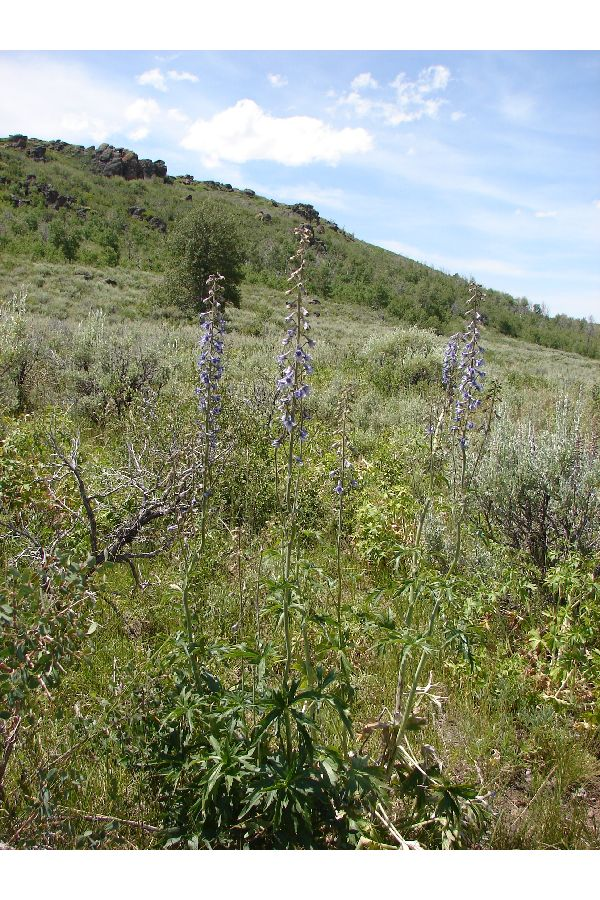 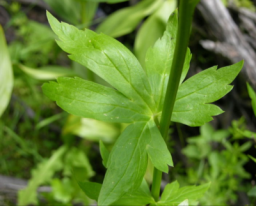 Palmately divided leaves
** Poisonous – This plant contains a potent alkaloid. More animals die from this plant than from any other in North America
Sheri Hagwood, BLM
[Speaker Notes: Responsible for more livestock death than any other plant in the N. America. Flowers have a spur on them which is where the name “larkspur” comes from.]
Spotted Knapweed
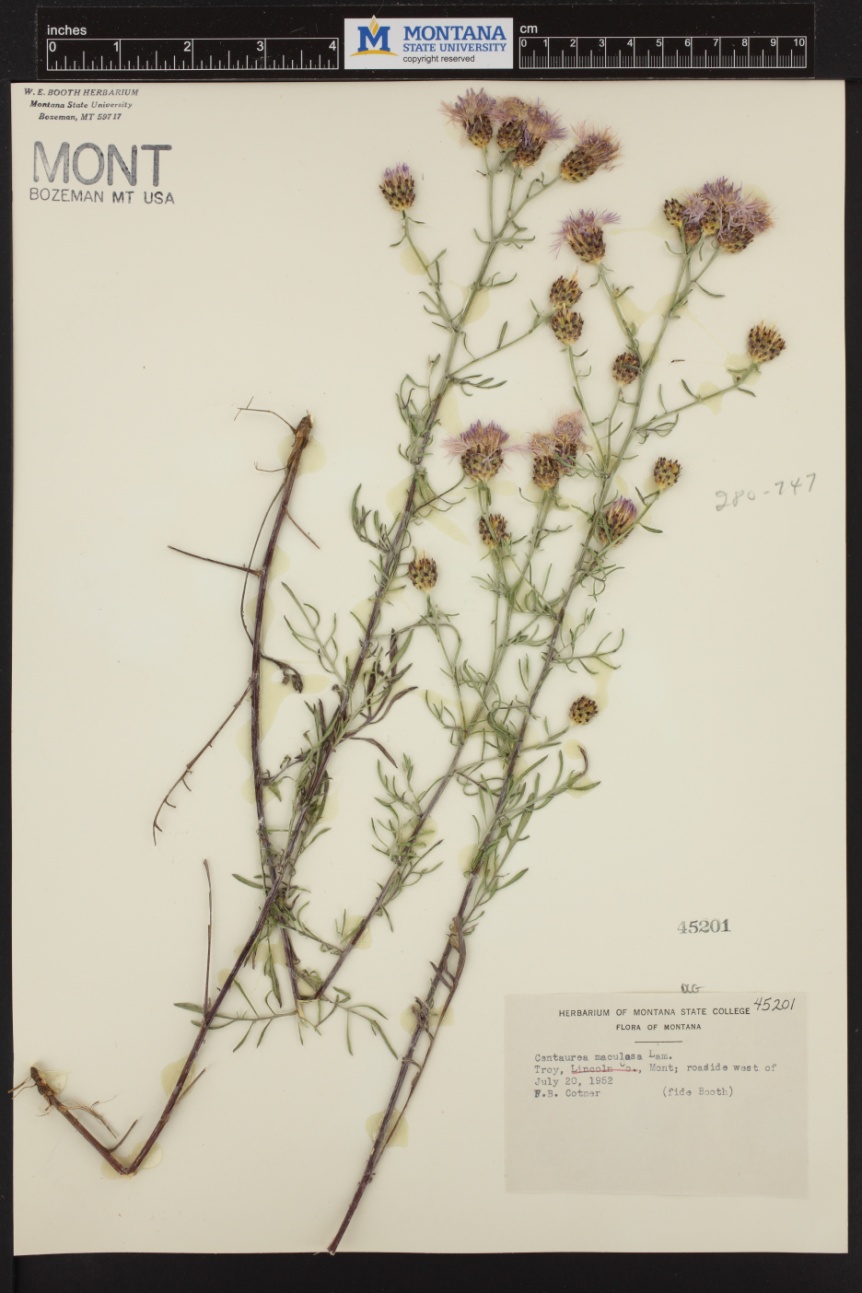 Perennial
Introduced
Composit  Seedhead with Disk flowers
K. Launchbaugh
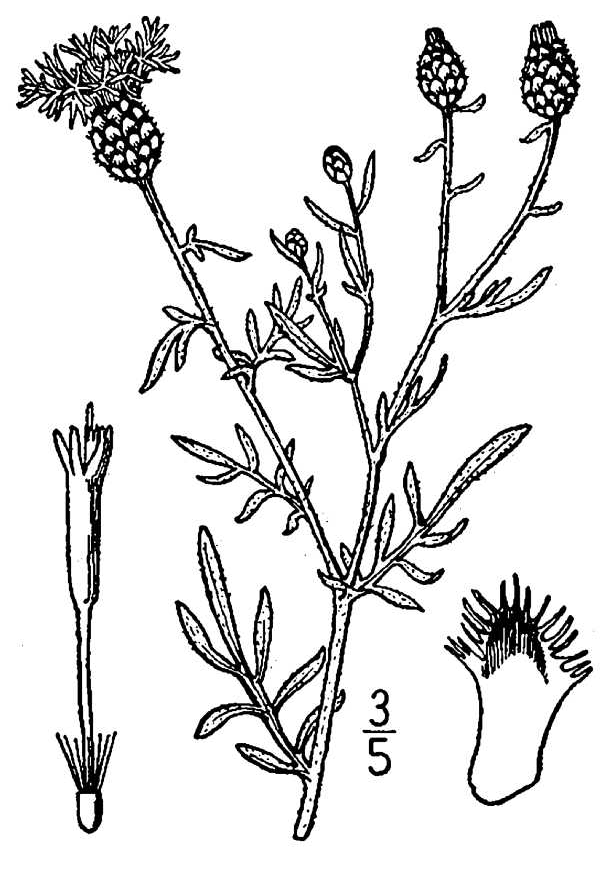 Montana State University Herbarium (http://www.pnwherbaria.org
Jen Peterson
K. Launchbaugh
www.usu.edu/weeds/plant_species/weedspecies/spottedknap.html
Spotted Knapweed
K. Launchbaugh
Noxious weed
Distinct “spots”
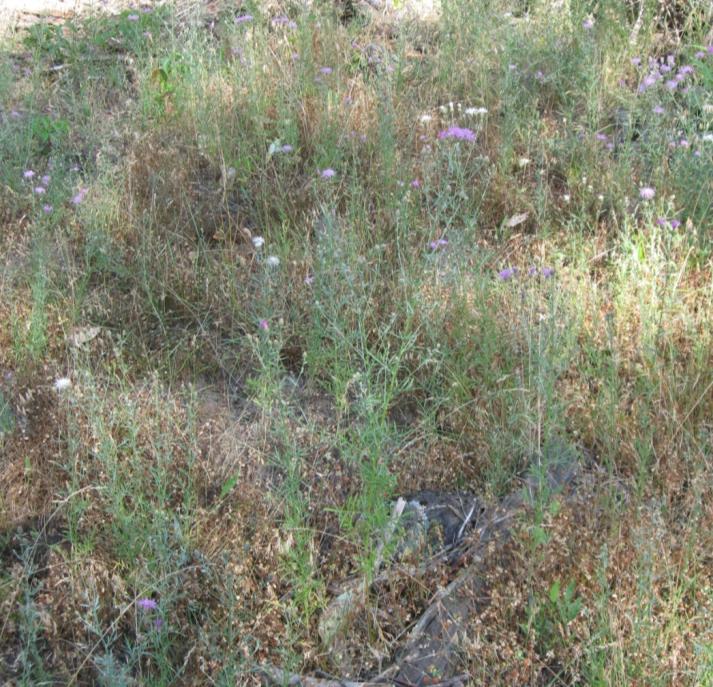 K. Launchbaugh
K. Launchbaugh
Jen Peterson
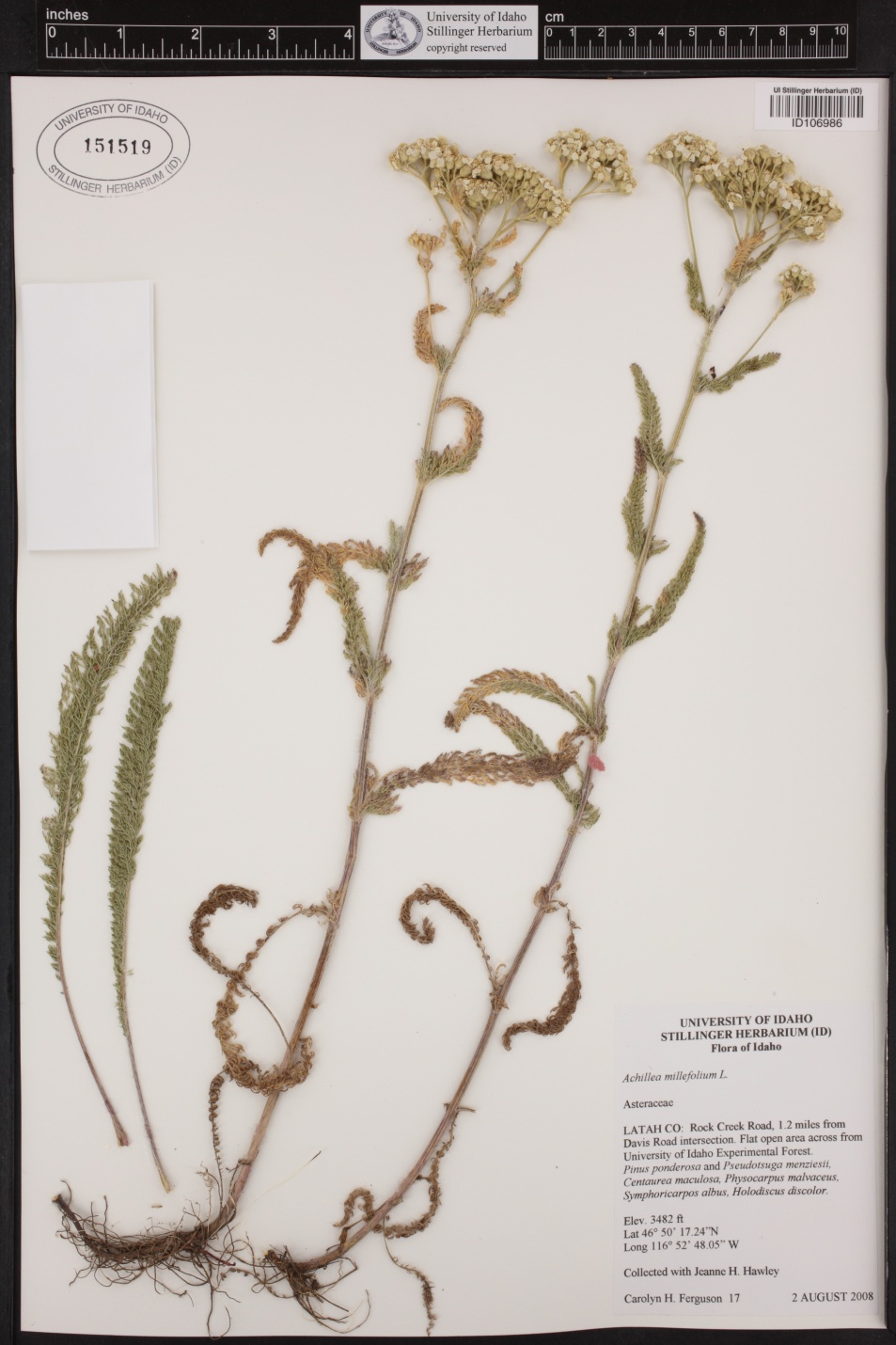 Western Yarrow
Perennial
 Native
Umbrella-shaped inflorescence
rhizomatous
University of Idaho Stillinger Herbarium (http://www.pnwherbaria.org
Backpack Guide to Idaho Range Plants
[Speaker Notes: One of the most widespread plants found in N. America. Corymb flower. Has a lot of medicinal value because of its antibacterial properties.]
Western Yarrow
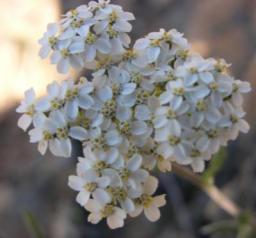 Widely range of occurrence
 Medicinal Value
J. Peterson
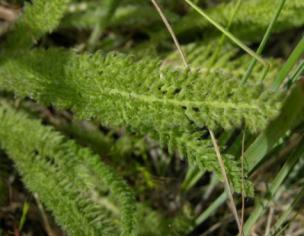 Jennifer Peterson
deeply divided fern-like leaves
Jennifer Peterson
[Speaker Notes: One of the most widespread plants found in N. America. Corymb flower. Has a lot of medicinal value because of its antibacterial properties.]
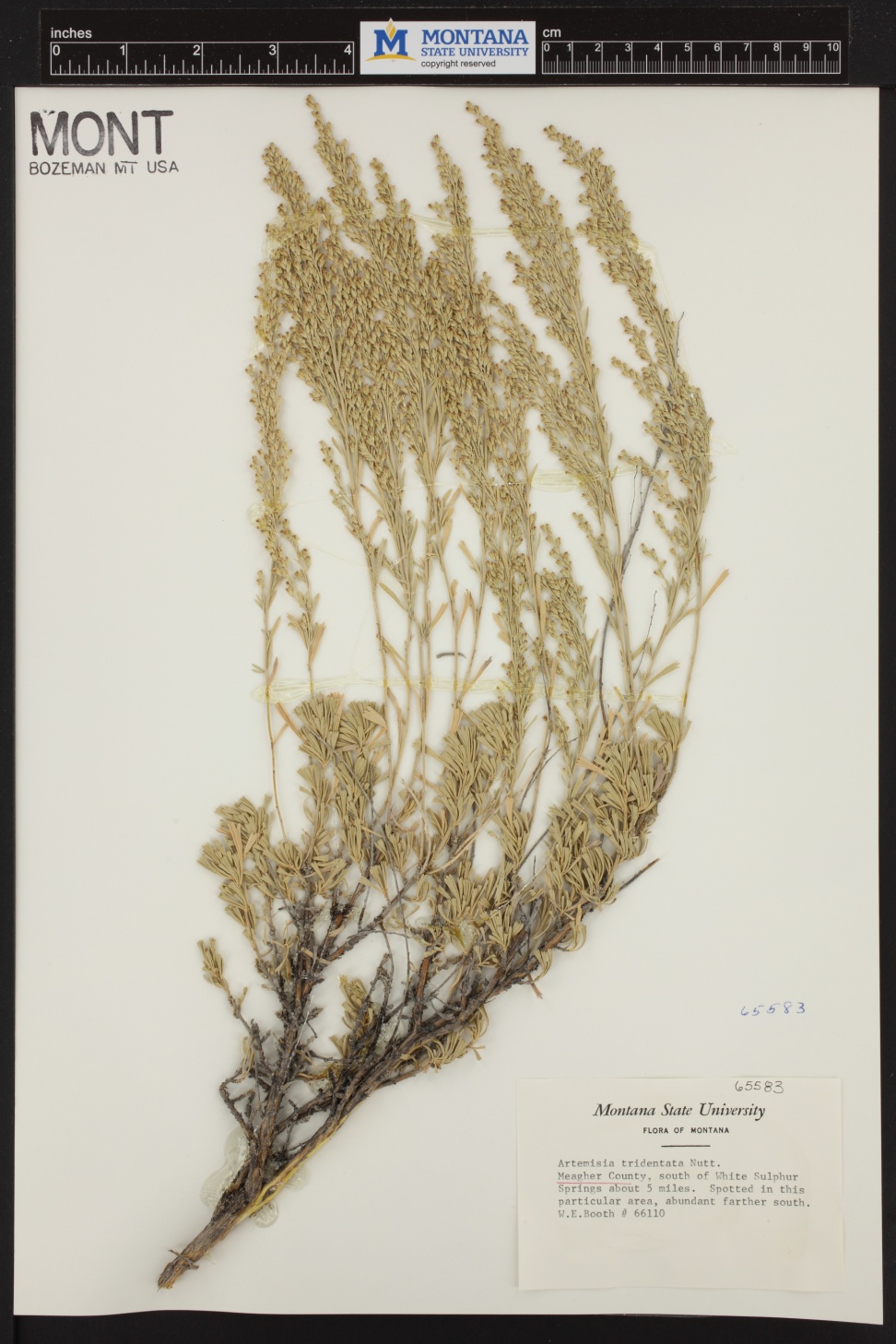 Big Sagebrush
Perennial
 Native
Leaves with 3-tipped ends
Backpack Guide to Idaho Range Plants
Montana State University Herbarium (http://www.pnwherbaria.org
Big Sagebrush
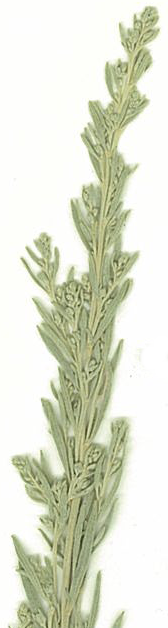 Several sagebrush obligate species like Sage-grouse and Sage Thrashers
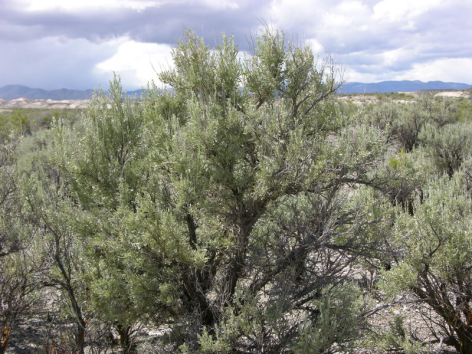 Narrow wedge-shaped leaves with 3 tips
Flowers have no petals; same color as leaves
Coyote (Sandbar) Willow
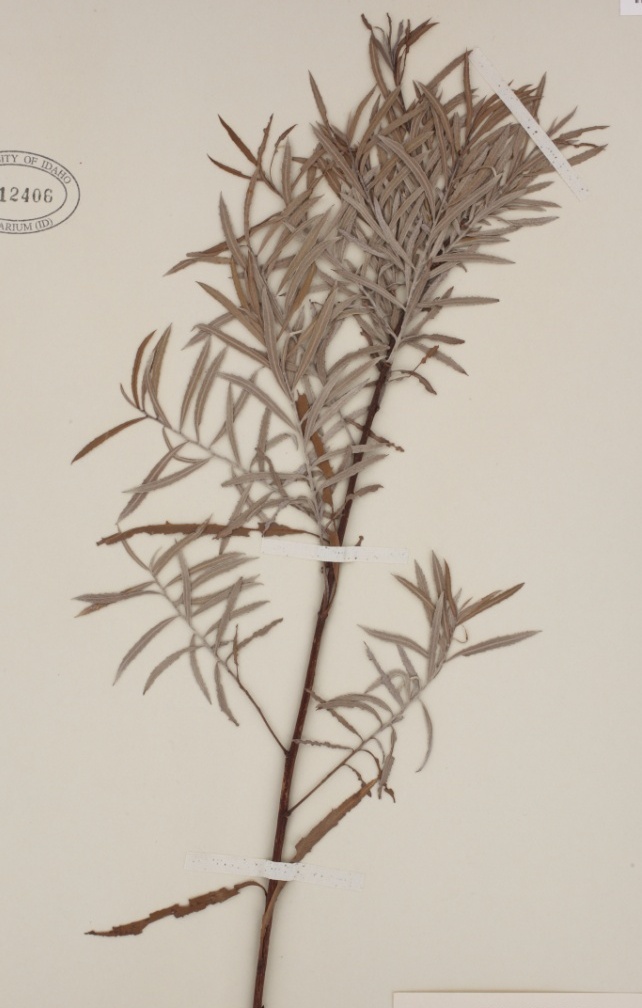 Perennial
Native
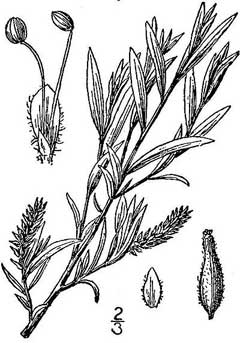 K. Launchbaugh
University of Idaho Stillinger Herbarium (http://www.pnwherbaria.org
Britton, N.L., and A. Brown. 1913. An illustrated flora of the northern United States, Canada and the British Possessions. 3 vols. Charles Scribner's Sons, New York. Vol. 1: 594.
K. Launchbaugh
K. Launchbaugh
Coyote (Sandbar) Willow
Important Riparian Plant
K. Launchbaugh
K. Launchbaugh
K. Launchbaugh
Creosote
Perennial
 Native
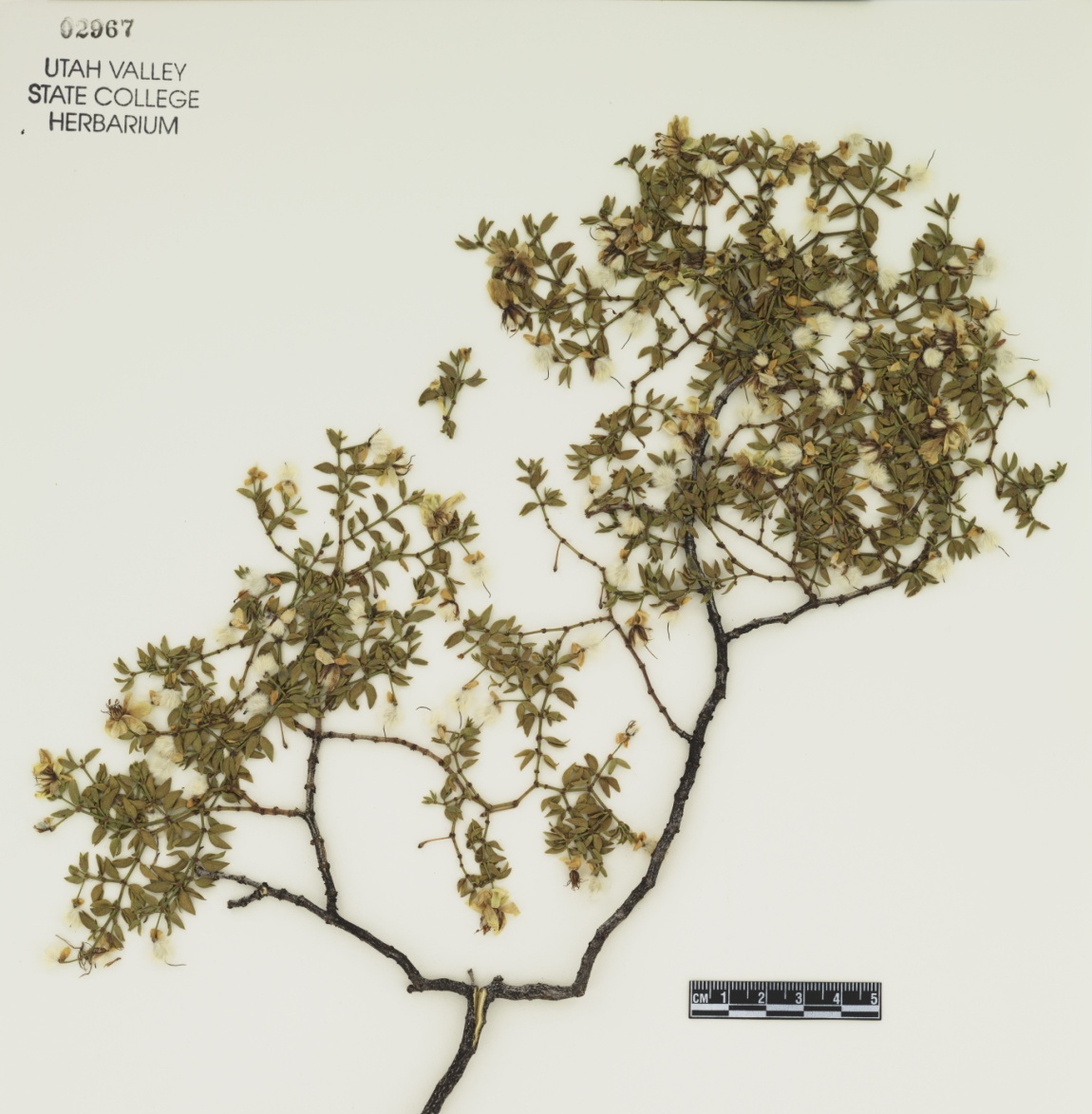 Leaves with 2 leaflets
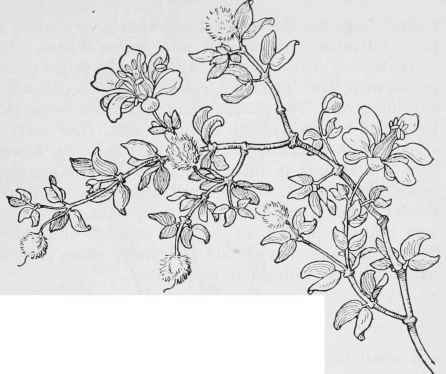 Fuzzy Seeds
Field Book Of Western Wild Flowers, by Margaret Armstrong
K. Launchbaugh
Utah Valley Sate College Herbarium (http://www.pnwherbaria.org
Creosote
Leaves with 2 leaflets
Desert Shrub
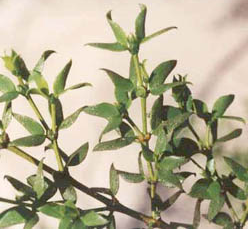 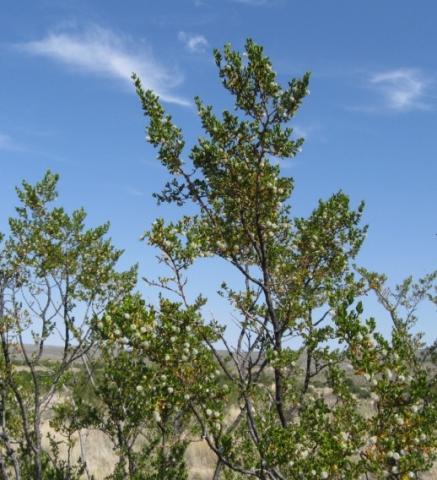 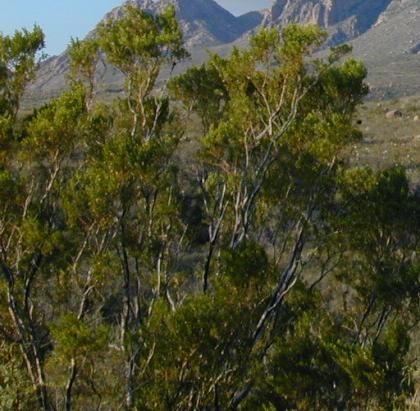 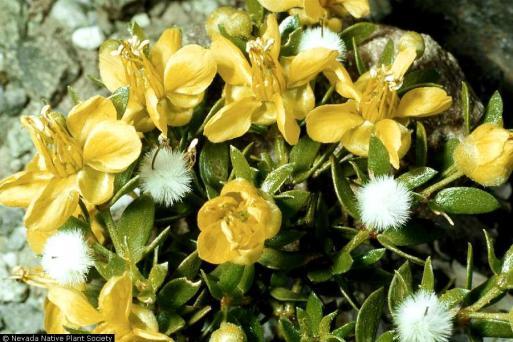 K. Launchbaugh
Yellow flowers withhairy seeds
K. Launchbaugh
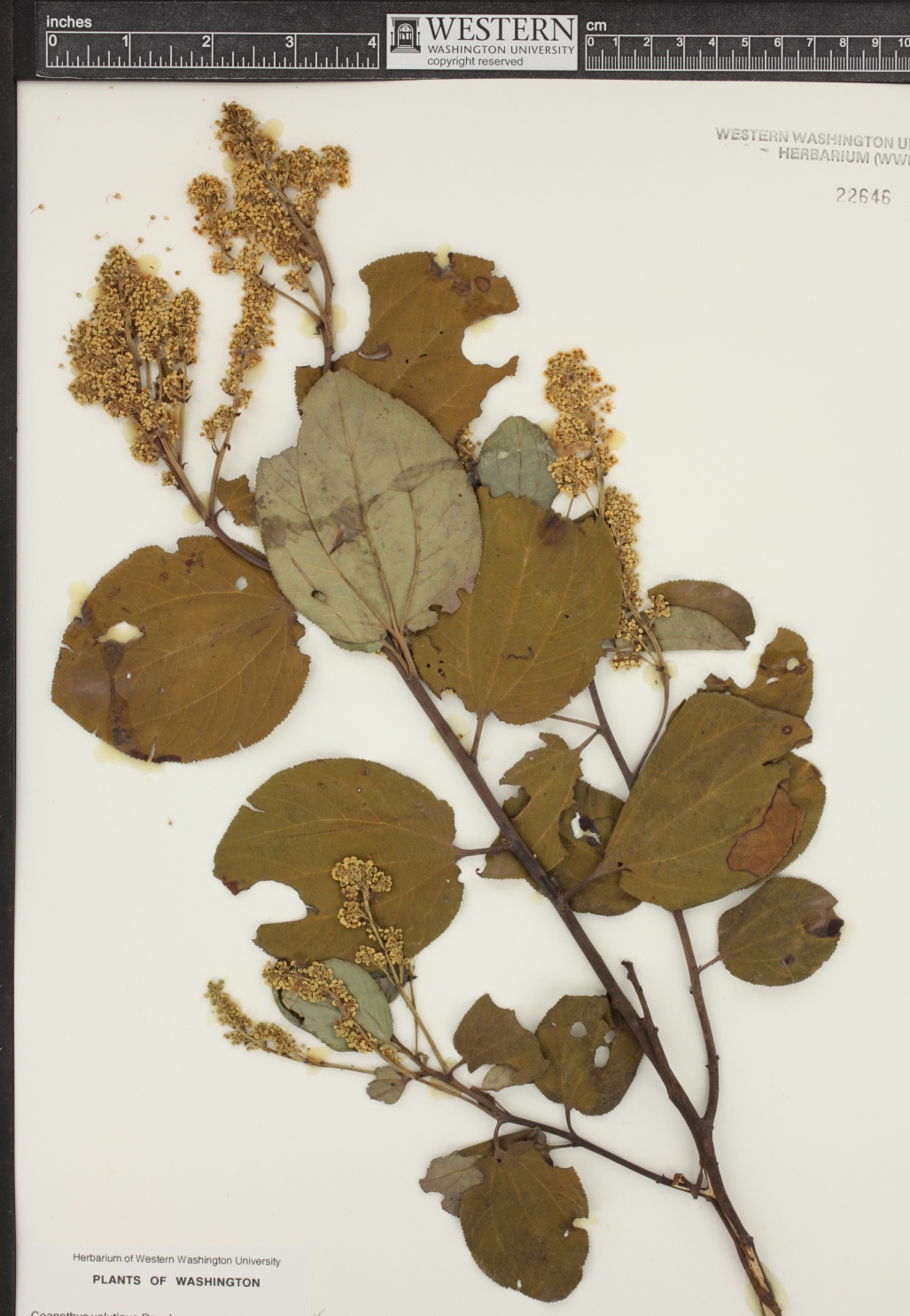 Deerbrush
Perennial
 Native
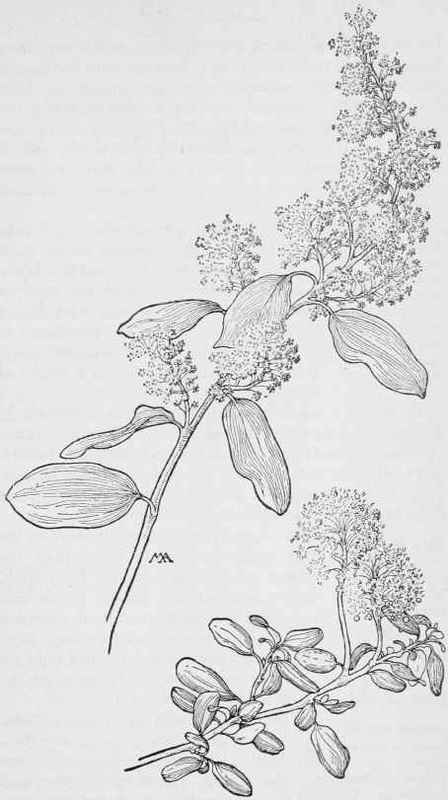 Leaves have 3 main veins
Western Washington University Herbarium (http://www.pnwherbaria.org
Field Book Of Western Wild Flowers, by Margaret Armstrong
Deerbrush
Chaparral Shrub
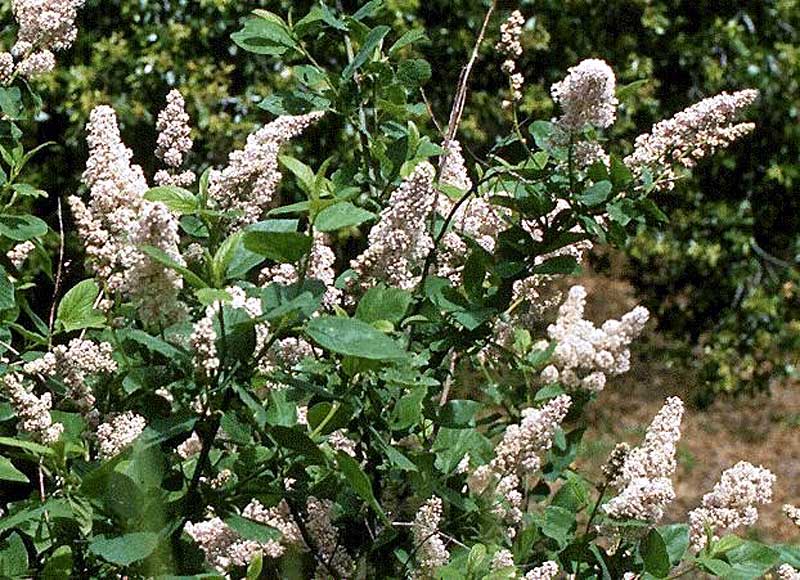 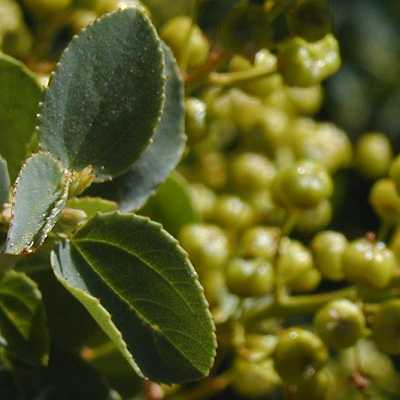 Sclerophyllous leaves
www.blm.gov
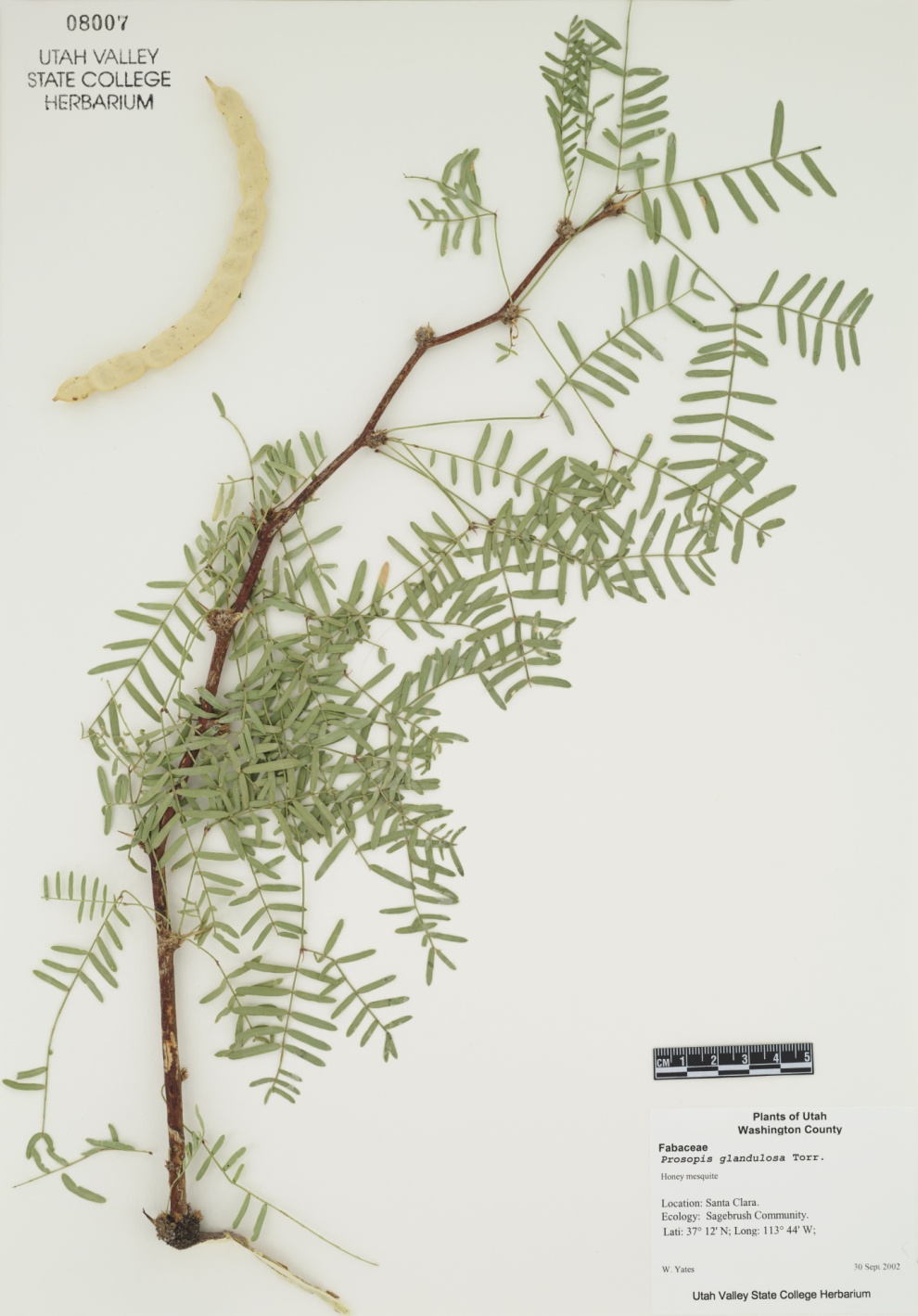 Honey Mesquite
Perennial
 Native
Pinately Compound Leaves
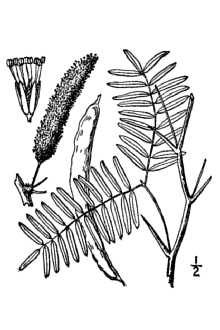 Britton, N.L., and A. Brown. 1913. An illustrated flora of the northern United States, Canada and the British Possessions. 3 vols. Charles Scribner's Sons, New York. Vol. 2: 333
Utah Valley State College Herbarium (http://www.pnwherbaria.org
Honey Mesquite
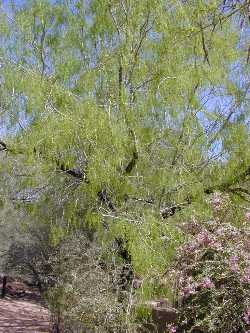 Legume
 Shrub of SW Desert
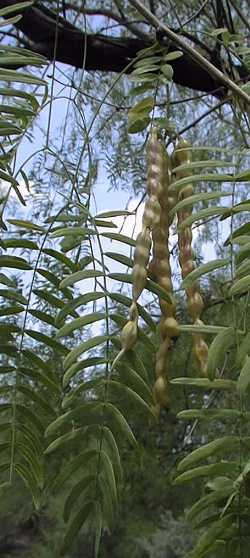 Nutritious Seed Pods
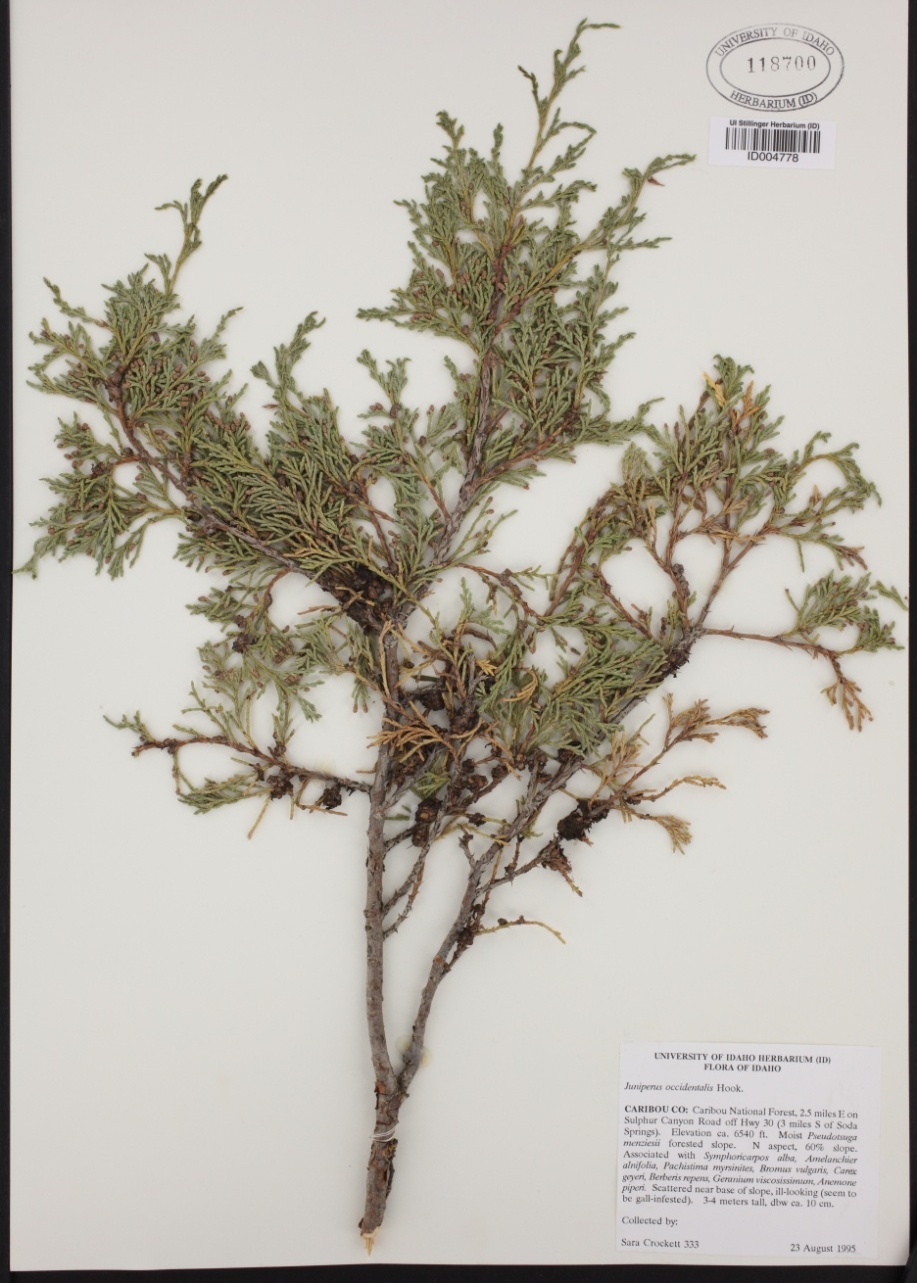 Juniper
Perennial
 Native
Leaves look like overlapping scales
University of Idaho Stillinger Herbarium (http://www.pnwherbaria.org
Backpack Guide to Idaho Range Plants
Juniper
Invasive on rangelands
 Important winter wildlife habitat
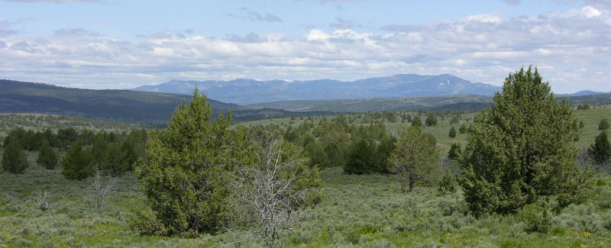 Evergreen (non-deciduous)
Jen Peterson
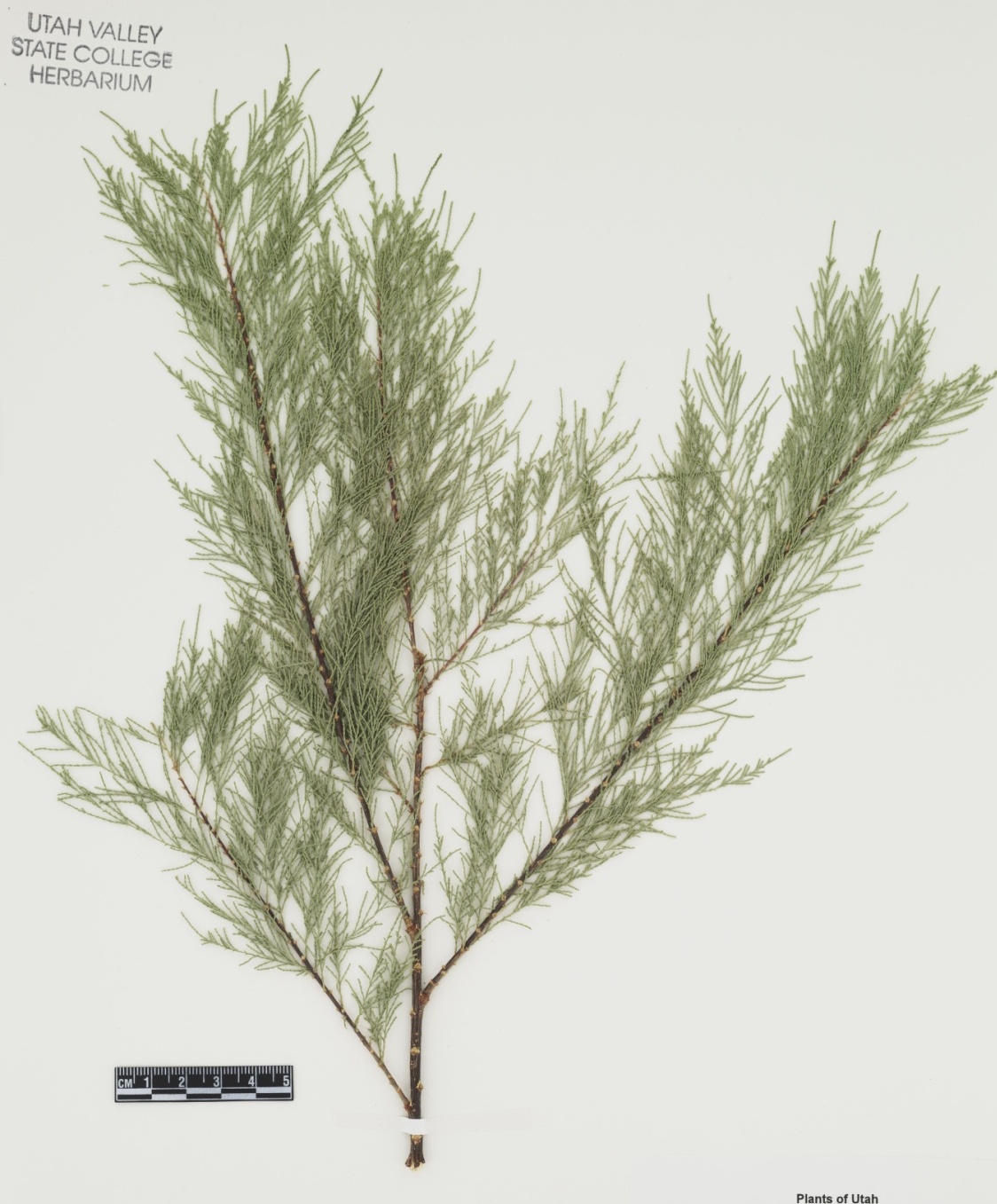 Saltcedar
Perennial
Introduced as ornamental
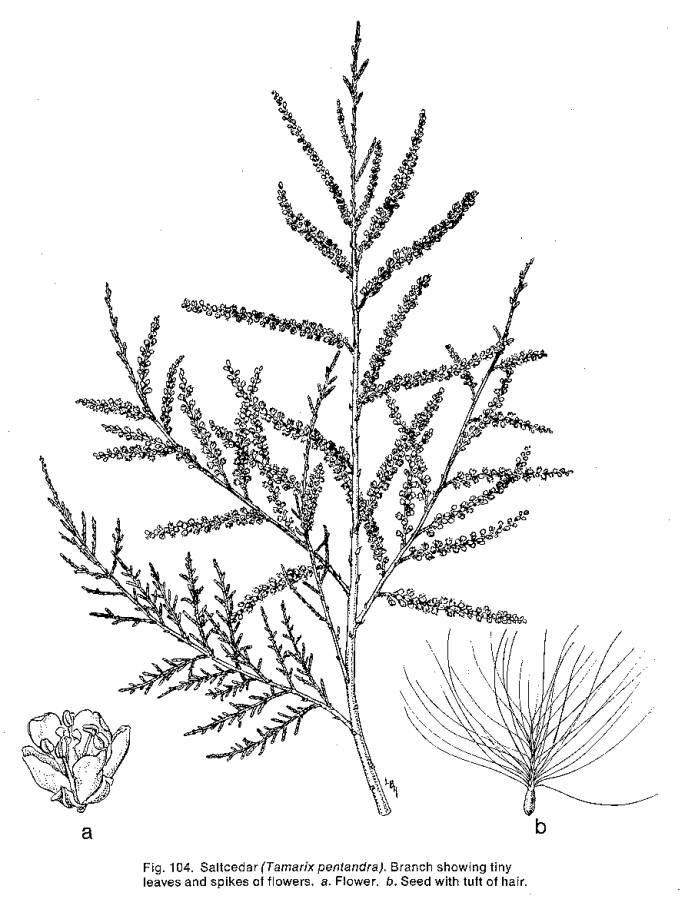 K. Launchbaugh
K. Launchbaugh
K. Launchbaugh
Utah Valley State College Herbarium (http://www.pnwherbaria.org
Saltcedar
Introduced as ornamental
Highly invasive riparian plant.
K. Launchbaugh
K. Launchbaugh
K. Launchbaugh
Shadscale Saltbrush
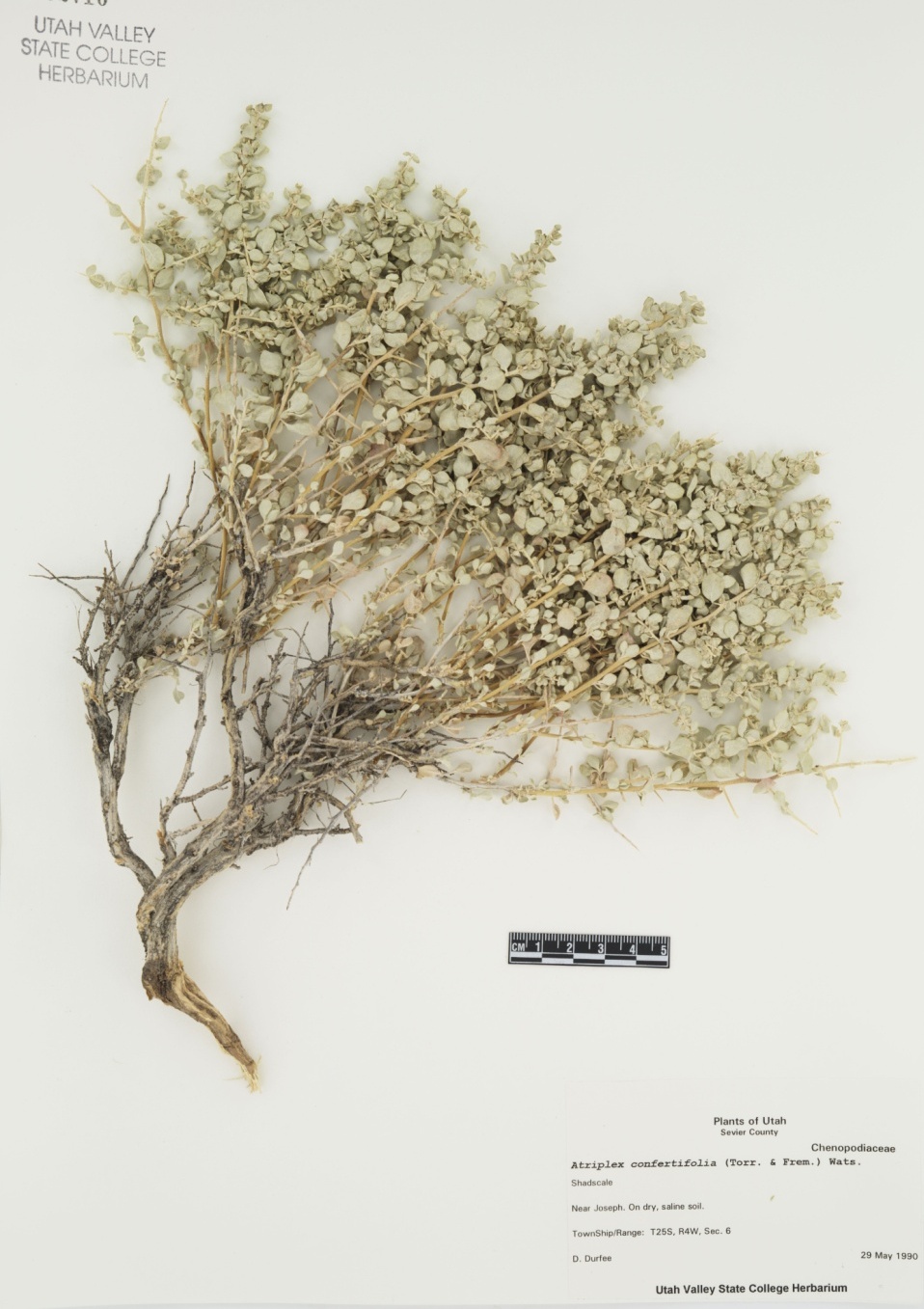 Perennial
 Native
Alternate leaves
University of Idaho Stillinger Herbarium (http://www.pnwherbaria.org
Idaho Rangeland Resource Commission – drawing by Beverly Jaquish
Shadscale Saltbrush
Major plant of  salt-desert shrub region
Ovate or obovate leaves; circular like a rounded scale
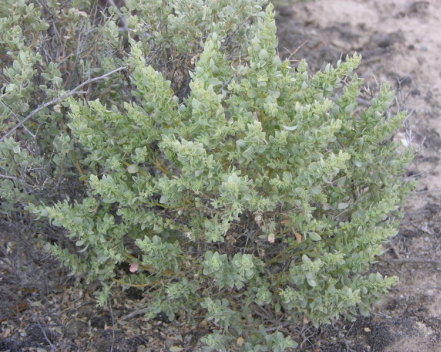 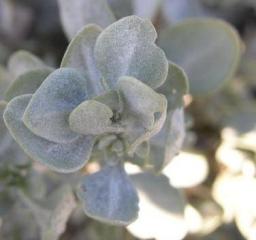 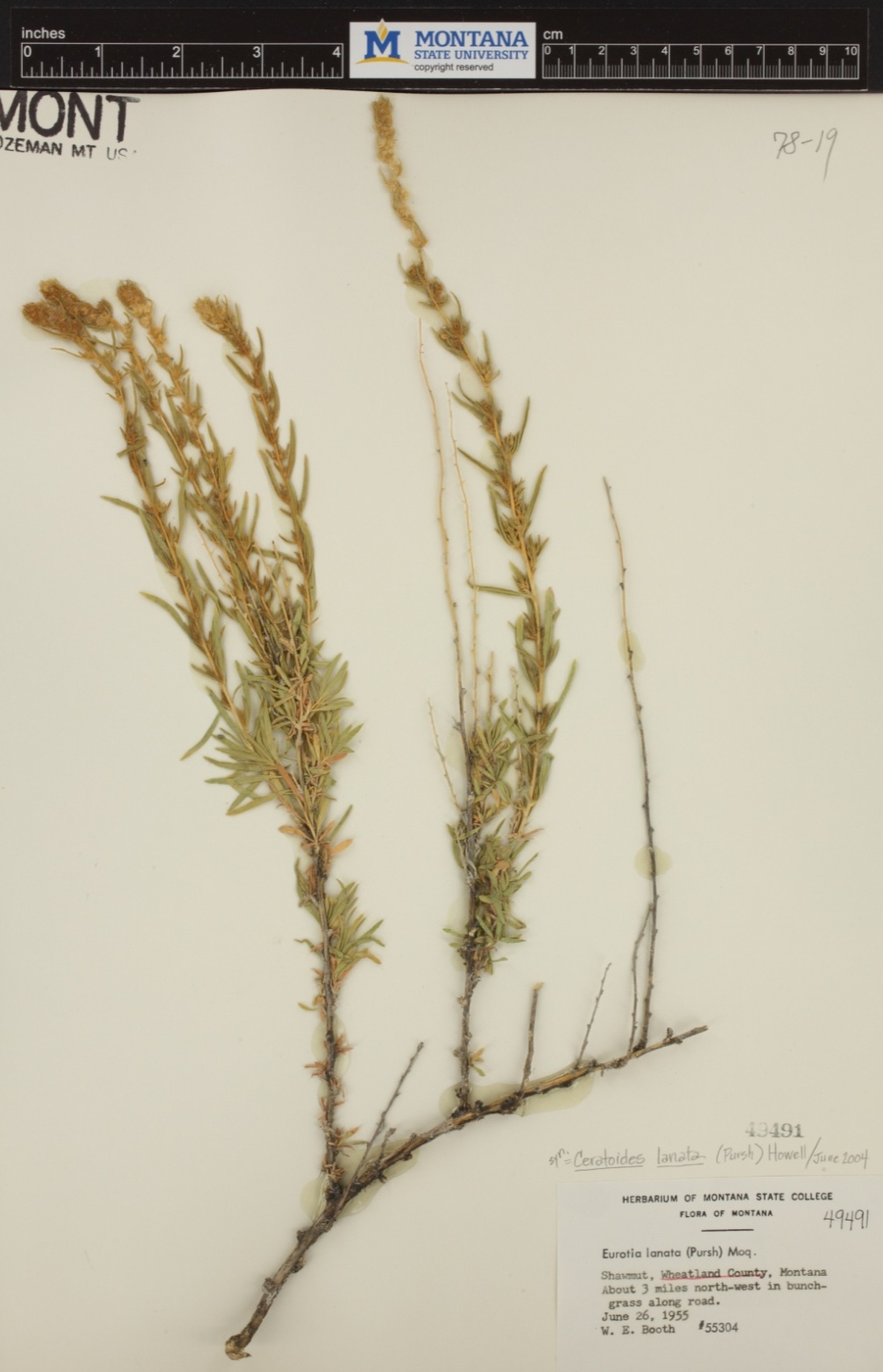 Winterfat
Perennial
 Native
Suffrutescent (“half-shrub”) that dies back to woody base each season
Backpack Guide to Idaho Range Plants
Montana State University Herbarium (http://www.pnwherbaria.org
Winterfat
Enrolled leaf margin
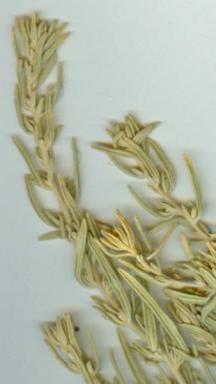 Important half-shrubfor winter forage value
Hairy leaf surface